בשורת יוחנן ו:  65 - 71
65 וַיֹּאמַר עַל־כֵּן אָמַרְתִּי לָכֶם כִּי לֹא־יוּכַל אִישׁ לָבוֹא אֵלַי בִּלְתִּי אִם־נִתַּן־לוֹ מֵאֵת אָבִי׃  66 מִן הָעֵת הַזֹּאת רַבִּים מִתַּלְמִידָיו נָסֹגוּ אָחוֹר וְלֹא יָסְפוּ לְהִתְהַלֵּךְ אִתּוֹ׃ 67 וַיֹּאמֶר יֵשׁוּעַ אֶל־שְׁנֵים הֶעָשָׂר הֲיֵשׁ אֶת־נַפְשְׁכֶם גַּם־אַתֶּם לָסוּר מִמֶּנִּי׃  68 וַיַּעַן אֹתוֹ שִׁמְעוֹן פֶּטְרוֹס אֲדֹנִי אֶל־מִי נֵלֵךְ דִּבְרֵי חַיֵּי עוֹלָמִים עִמָּךְ׃
69 וַאֲנַחְנוּ הֶאֱמַנּוּ וַנֵּדַע כִּי אַתָּה הַמָּשִׁיחַ בֶּן־אֵל חָי ׃ 70 וַיַּעַן אֹתָם יֵשּׁועַ הֲלֹא בָחַרְתִּי אֲנִי בָכֶם שְׁנֵים הֶעָשָׂר וְאֶחָד מִכֶּם שָׂטָן הוּא׃71 זֹאת אָמַר עַל־יְהוּדָה בֶּן־שִׁמְעוֹן אִישׁ קְרִיּוֹת כִּי־עָתִיד הָיָה לְמָסְרוֹ וְהוּא אֶחָד מִשְּׁנֵים הֶעָשָׂר׃
פסוק: 65
65 וַיֹּאמַר עַל־כֵּן אָמַרְתִּי לָכֶם כִּי              לֹא יוּכַל אִישׁ לָבוֹא אֵלַי בִּלְתִּי        אִם נִתַּן לוֹ מֵאֵת אָבִי׃
פסוק: 66
66 מִן־הָעֵת הַזֹּאת רַבִּים מִתַּלְמִידָיו נָסֹגוּ אָחוֹר וְלֹא יָסְפוּ לְהִתְהַלֵּךְ אִתּוֹ׃
פסוק: 67
וַיֹּאמֶר יֵשׁוּעַ אֶל־שְׁנֵים הֶעָשָׂר הֲיֵשׁ אֶת נַפְשְׁכֶם גַּם־אַתֶּם לָסוּר מִמֶּנִּי׃
פסוק: 68
68 וַיַּעַן אֹתוֹ שִׁמְעוֹן פֶּטְרוֹס אֲדֹנִי אֶל מִי נֵלֵךְ
דִּבְרֵי חַיֵּי עוֹלָמִים עִמָּךְ׃
תחיית המתים וחיי הנצח :
ההתייחסות של האדון לישועת הנפש!!!
אִישׁ כִּי־יַחְפֹּץ לָלֶכֶת אַחֲרַי יְכַחֵשׁ בְּנַפְשׁוֹ וְנָשָׂא אֶת־צְלָבוֹ וְהָלַךְ אַחֲרָי׃
25 כִּי כָּל־אֲשֶׁר יַחְפֹּץ לְהוֹשִׁיעַ אֶת נַפְשׁוֹ
לתת לה למלא את כל רצונותיה שקשורים בחטא
תֹּאבַד נַפְשׁוֹ מִמֶּנּוּ:
וְכֹל אֲשֶׁר תֹּאבַד־לוֹ נַפְשׁוֹ לְמַעֲנִי
ימנע מנפשו למלא את תאוותיה השליליות
הוּא יִמְצָאֶנָּה׃          מתי ט"ז: 24 - 25
החשיבות שמייחס פולוס לתחיית המתים וחיי הנצח
13 אִם־אֵין תְּחִיָּה לַמֵּתִים גַּם־הַמָּשִׁיחַ לֹא הוּקָם׃
14 וְאִם־הַמָּשִׁיחַ לֹא הוּקָם כִּי עַתָּה רִיק שְׁמוּעָתֵנוּ וְגַם־רִיק אֱמוּנַתְכֶם׃
18 אֲזַי גַּם־אֲשֶׁר יָשְׁנוּ בַמָּשִׁיחַ אָבֹד אָבָדוּ׃
19 וְאִם־בַּחַיִּים הָאֵלֶּה לְבַד בֹּטְחִים אֲנַחְנוּ בַּמָּשִׁיחַ אֻמְלָלִים אֲנַחְנוּ מִכָּל־אָדָם׃
30 וְלָמָּה זֶּה מִסְתַּכְּנִים אֲנַחְנוּ בְּכָל־שָׁעָה׃
מֵעִיד אֲנִי עָלַי אִם־לֹא מֵת אֲנִי בְּכָל־יוֹם וָיוֹם
מַה־הִיא תוֹעַלְתִּי אִם־הַמֵּתִים לֹא יָקוּמוּ נֹאכְלָה וְנִשְׁתֶּה כִּי־מָחָר נָמוּת׃
הראשונה לקורינתים ט"ו: 13 – 32
פסוק: 69
69 וַאֲנַחְנוּ הֶאֱמַנּוּ וַנֵּדַע כִּי אַתָּה הַמָּשִׁיחַ בֶּן־אֵל חָי ׃
פטרוס מדבר בלשון רבים.
פולוס מוסיף את המילה ונדע אחרי האמונה.
פסוק: 70
70 וַיַּעַן אֹתָם יֵשׁוּעַ הֲלֹא בָחַרְתִּי אֲנִי בָכֶם שְׁנֵים הֶעָשָׂר וְאֶחָד מִכֶּם שָׂטָן הוּא׃
אחד מכם מאפשר לשטן להשתלט עליו ולהפעילו.
פסוק: 71
זֹאת אָמַר עַל־יְהוּדָה בֶּן־שִׁמְעוֹן אִישׁ קְרִיּוֹת כִּי־עָתִיד הָיָה לְמָסְרוֹ וְהוּא אֶחָד מִשְּׁנֵים הֶעָשָׂר׃
התכונות שמיוחסות ליהודה איש קריות
1 וְשֵׁשֶׁת יָמִים לִפְנֵי חַג־הַפֶּסַח בָּא יֵשׁוּעַ לְבֵית הִינִי מְקוֹם לַעְזָר אֲשֶׁר הֵעִיר אֹתוֹ מֵעִם הַמֵּתִים׃  2 וַיַּעֲשֹוּ־לוֹ שָׁם מִשְׁתֶּה בָּעָרֶב וּמָרְתָא מְשָׁרֶתֶת וְלַעְזָר הָיָה אֶחָד מִן־הַמְסֻבִּים אִתּוֹ:
3 וַתִּקַּח מִרְיָם מִרְקַחַת נֵרְדְּ זַךְ וְיָקָר מְאֹד לִטְרָא אַחַת מִשְׁקָלָהּ וַתִּמְשַׁח־בָּהּ אֶת רַגְלֵי יֵשׁוּעַ וַתְּנַגֵּב אֶת רַגְלָיו בְּשַׂעֲרוֹתֶיהָ וְהַבַּיִת יִמָּלֵא רֵיחַ הַמִּרְקָחַת׃ בשורת יוחנן י"ב : 1 - 3
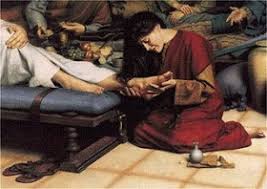 4 וַיֹּאמֶר אֶחָד מִתַּלְמִידָיו הוּא יְהוּדָה בֶּן־שִׁמְעוֹן אִישׁ קְרִיּוֹת הֶעָתִיד לְמָסְרוֹ׃
5 מַדּוּעַ לֹא־נִמְכְּרָה הַמִּרְקַחַת בִּשְׁלשׁ מֵאוֹת דִּינָר וְנִתַּן לָעֲנִיִּים׃ בשורת יוחנן י"ב : 4 –5
6 וְהוּא לֹא־דִבֶּר אֶת זֹאת מֵחֶמְלָתוֹ עַל־הָעֲנִיִּים כִּי אִם גַּנָּב הָיָה וְכִיס הַכֶּסֶף אִתּוֹ וַיִּשָּׂא כָּל אֲשֶׁר יָשִׂימוּ בוֹ׃
7 וַיֹּאמֶר יֵשׁוּעַ הַנִּיחָה־לָּהּ לְיוֹם קְבוּרָתִי צָפְנָה זֹאת׃  8 כִּי הָעֲנִיִּים תָּמִיד הֵמָּה עִמָּכֶם וַאֲנִי אֵינֶנִּי תָמִיד עִמָּכֶם׃   בשורת יוחנן י"ב : 6 – 8
•     גנב
•   שקרן
•  רודף בצע
השטן משתלט על יהודה איש קריות:
1. וַיִּקְרַב חַג הַמַּצּוֹת הַנִּקְרָא פָּסַח׃  2 וְהַכֹּהֲנִים הַגְּדוֹלִים וְהַסּוֹפְרִים מְבַקְשִׁים אֵיךְ יַהַרְגֻהוּ כִּי יָרְאוּ מִפְּנֵי הָעָם:
3 וְהַשָּׂטָן נִכְנַס בִּיהוּדָה הַמְכֻנֶּה אִישׁ־קְרִיּוֹת וְהוּא בְּמִסְפַּר שְׁנֵים הֶעָשָׂר׃
4 וַיֵּלֶךְ וַיְדַבֵּר עִם־רָאשֵׁי הַכֹּהֲנִים וְשָׂרֵי הֶחָיִל אֵיךְ יִמְסְרֶנּוּ אֶל־יָדָם׃    לוקס כ"ב: 1 – 4
5 וַיִּשְׂמָחוּ וַיֵּאֹתוּ לָתֶת־לוֹ כָסֶף :
6 וַיַּבְטַח אֹתָם וַיְבַקֵּשׁ תּוֹאֲנָה לְמָסְרוֹ אֲלֵיהֶם שֶׁלֹּא לְעֵינֵי הֶהָמוֹן׃   לוקס כ"ב: 5 – 6
השטן מפעיל את יהודה בזמן הסעודה
2 וַיְהִי אַחֲרֵי הָחֵל הַסְּעוּדָה וְהַשָּׂטָן נָתַן בְּלֵב יְהוּדָה בֶן־שִׁמְעוֹן אִישׁ קְרִיּוֹת לְמָסְרוֹ׃                 בשורת יוחנן י"ג:  2
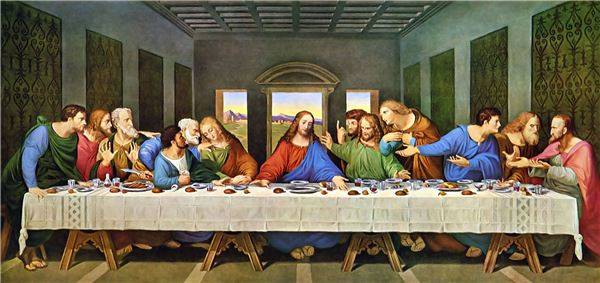 21 וַיְהִי כְּכַלּוֹת יֵשׁוּעַ לְדַבֵּר הַדְּבָרִים הָאֵלֶּה וַיִּסָעֵר בְּרוּחוֹ וַיָּעַד וַיֹּאמֶר אָמֵן אָמֵן אֲנִי אֹמֵר לָכֶם כִּי אֶחָד מִכֶּם יִמְסְרֵנִי׃  בשורת יוחנן י"ג: 21
26 וַיַּעַן יֵשׁוּעַ הִנֵּה זֶה הוּא אֲשֶׁר־אֶטְבֹּל פִּתִּי לְתִתּוֹ לוֹ וַיִּטְבֹּל אֶת־פִּתּוֹ וַיִּתֵּן אֶל־יְהוּדָה בֶן־שִׁמְעוֹן אִישׁ קְרִיּוֹת: בשורת יוחנן י"ג: 26
27 וְאַחֲרֵי בִלְעוֹ בָּא הַשָּׂטָן אֶל־קִרְבּוֹ וַיֹּאמֶר אֵלָיו יֵשׁוּעַ אֵת אֲשֶׁר־תַּעֲשֶׂה עֲשֵׂה מְהֵרָה׃                    בשורת יוחנן י"ג: 27
דברי האזהרה של ישוע לגבי המוסר אותו
23 וַיַּעַן וַיֹּאמַר הָאִישׁ אֲשֶׁר טָבַל עִמִּי אֶת־יָדוֹ בַּקְּעָרָה הוּא יִמְסְרֵנִי׃
24 הֵן בֶּן־הָאָדָם הָלוֹךְ יֵלֶךְ־לוֹ כַּכָּתוּב עָלָיו אֲבָל אוֹי לָאִישׁ הַהוּא אֲשֶׁר עַל־יָדוֹ יִמָּסֵר בֶּן־הָאָדָם טוֹב לָאִישׁ הַהוּא אִם־לֹא נוֹלָד:
25 וַיַּעַן יְהוּדָה הַמֹּסֵר אוֹתוֹ וַיֹּאמַר רַבִּי הַאֲנִי הוּא וַיֹּאמֶר אֵלָיו אַתָּה אָמָרְתָּ׃   מתי כ"ו:  23 - 25
התוצאות לאדם שנותן מקום לשטן
איומות ונוראות !!!
טוֹב לָאִישׁ הַהוּא אִם לֹא נוֹלָד:
כולנו מוזהרים לא לתת מקום לשטן
22 אֲשֶׁר תָּסוּרוּ מִדַּרְכֵיכֶם הָרִאשׁוֹנִים וְתִפְשְׁטוּ אֶת הָאָדָם הַיָּשָׁן הַנִּשְׁחָת בְּתַאֲוֺת הַתַּרְמִית׃
23 וְתִתְחַדְּשׁוּ בְּרוּחַ שִׂכְלְכֶם׃
24 וְתִלְבְּשׁוּ אֶת־הָאָדָם הֶחָדָשׁ הַנִּבְרָא כִּדְמוּת אֱלֹהִים בִּצְדָקָה וּקְדֻשַּׁת הָאֱמֶת׃
25 עַל־כֵּן הָסִירוּ מִכֶּם אֶת־הַשֶּׁקֶר וְדַבְּרוּ אֱמֶת אִישׁ אֶת־רֵעֵהוּ כִּי אֵבָרִים כֻּלָּנוּ יַחַד אִישׁ לְאִישׁ׃
26 רִגְזוּ וְאַל־תֶּחֱטָאוּ אַל־תִּשְׁקַע הַחַמָּה עַל־רָגְזְכֶם׃
27 גַּם לֹא־תִתְּנוּ מָקוֹם לַשָּׂטָן׃
28 מִי שֶׁגָּנַב אַל־יֹסֶף לִגְנֹב כִּי אִם־יִיגַע וּבְיָדָיו יַעֲשֶׂה אֶת־הַטּוֹב לְמַעַן יִהְיֶה־לוֹ לָתֵת לְאִישׁ מַחְסוֹר׃
29 כָּל־דְּבַר נִבּוּל לֹא־יֵצֵא מִפִּיכֶם כִּי אִם־הַטּוֹב וְהַמּוֹעִיל לִבְנוֹת לְפִי הַצֹּרֶךְ לְמַעַן יִתֵּן חֵן לְשֹׁמְעָיו׃
30 וְלֹא תְעַצְּבוּ אֶת־רוּחַ הַקֹּדֶשׁ שֶׁל־אֱלֹהִים אֲשֶׁר נֶחְתַּמְתֶּם בּוֹ אֶל־יוֹם הַגְּאֻלָּה׃
31 כָּל־מְרִירוּת וְחֵמָה וָרֹגֶז וּצְעָקָה וְגִדּוּף תָּסִירוּ מִכֶּם עִם כָּל־הָרִשְׁעָה:
32 וִהְיוּ טוֹבִים אִישׁ אֶל־רֵעֵהוּ וְרַחֲמָנִים וְסֹלְחִים אִישׁ לְאָחִיו כַּאֲשֶׁר סָלַח לָכֶם הָאֱלֹהִים בַּמָּשִׁיחַ׃                אפסיים ד:   22 - 32